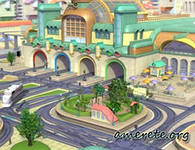 ПУТЕШЕСТВИЕ 
В СТРАНУ 
«МАТЕМАТИКА»
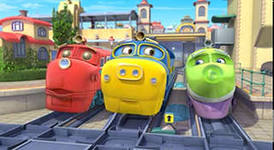 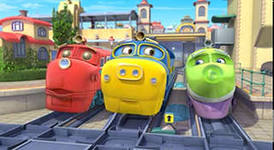 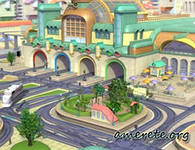 КОНЕЧНАЯ 
СТАНЦИЯ
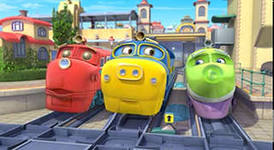 Что за игрушка?

Год рождения игрушки – 1974.
Изобретатель её – архитектор.
Преподаватель ВУЗа.
Если играть без системы, то для достижения цели потребуются миллионы лет.
Эта игрушка – наглядное пособие по алгебре.
Внешний вид – правильный многогранник.
Игрушка состоит из 27-ми одинаковых разноцветных кубиков шести цветов.
Игрушка носит имя автора.
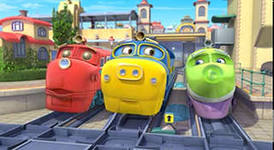 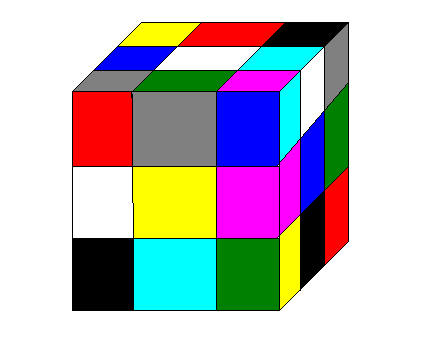 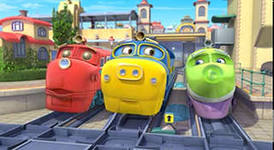 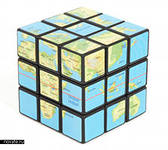 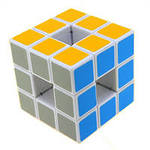 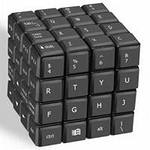 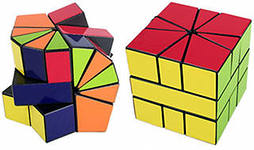 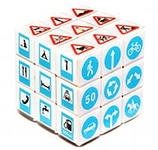 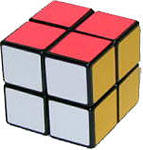 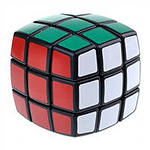 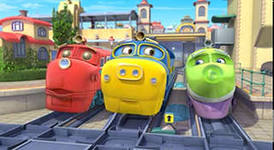 Что за игра?

Историк 20 века Роуз сказал «Эта задушевная игра – беседа без слов».
Источник множества интересных математических задач.
Когда в каждой семье можно будет найти эту игру, появится надежда на то, что со временем исчезнет скудность истинных государственных умов.
Родина игры – Индия, возраст–15 веков, имя изобретателя неизвестно, древнее старинное название «Чатуранга».
Уроженец Праги первым прославил свое имя в связи с этой игрой.
Это дворцовая жизнь в миниатюре
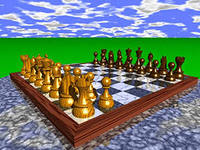 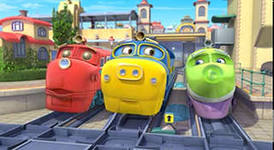 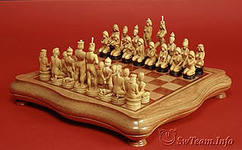 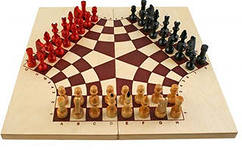 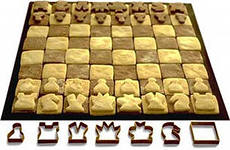 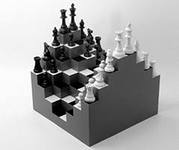 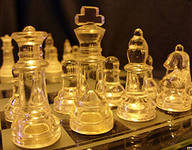 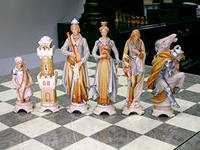 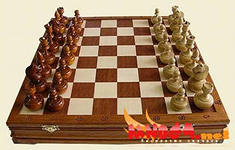 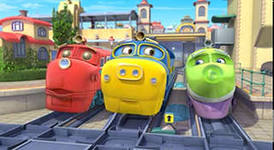